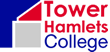 99.99 rounded to the nearest whole number is 100
True or False?
1
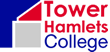 56.75 rounded to one decimal place is 56.8
True or False?
2
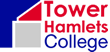 105 written to one significant figure is 100
True or False?
3
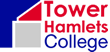 77 rounded to the nearest ten is 80
True or False?
4
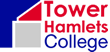 ½ x ½ = 2/4
True or False?
5
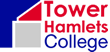 ½ x ½ = 1/4
True or False?
6
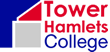 2/3 ÷ 2/3 = 1
True or False?
7
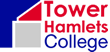 ½ ÷ ¼ = 2
True or False?
8
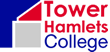 ¾ - ½ = ¼
True or False?
9
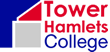 5000 written in standard form is50 x 102
True or False?
10
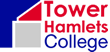 6250 written in standard form is 6.25 x 103
True or False?
11
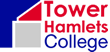 (5 x 106) x (6 x 106) = 3 x 1013
True or False?
12
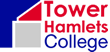 (6 x 106) ÷ (2 x 104) = 3 x 102
True or False?
13
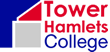 An octagon has eight sides.
True or False?
14
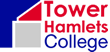 5x(x + y) = 5x² + 5xy
True or False?
15
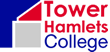 The angles of a quadrilateral add up to 180°
True or False?
16
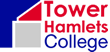 75% of £120 is £100
True or False?
17
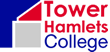 0.1 x 0.1 = 0.01
True or False?
18
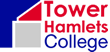 2, 3, 4, 9, 12, 18 are all of the factors of 36
True or False?
19
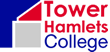 1 is a prime number
True or False?
20
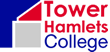 72 is a multiple of both 12 and 6
True or False?
21
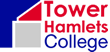 81 is a square number
True or False?
22
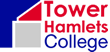 The next triangular number is this series 1, 3, 6, 10 is 16
True or False?
23
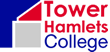 The square root of 100 is 12
True or False?
24
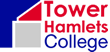 72 is a prime number
True or False?
25
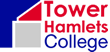 Equilateral triangles have angles that are the same size.
True or False?
26
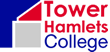 22 x 42 = 64
True or False?
27
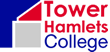 50 = 60
True or False?
28
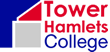 a3 ÷ a-3 = a6
True or False?
29
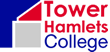 a9 x a9 = a81
True or False?
30